인간 최적화 알람 개발을 위한 선행 연구
Prior Research for the Development of Human-Optimized Alarm Clock
19-112 추연서
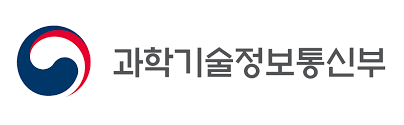 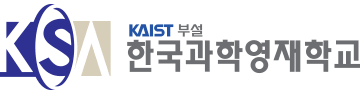 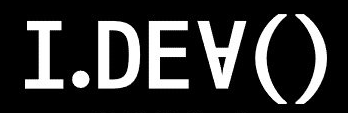 ABSTRACT
수면은 뇌의 다양한 부분들이 서로 상호 작용하여 나타나는 복잡한 현상이다. 그렇기 때문에 수면은 일상생활에 매우 큰 영향을 끼치며 수면에 대한 깊은 이해가 요구되고 있다. 본 연구에서는 뇌의 (1)Dorsal Raphe, (2)Locus Coeruleus, (3)Ventrolateral Preoptic Necleus, (4)Suprachiasmatic Nucleus, (5)Lateral Hypothalamus에서 수면에 관여하는 신경전달물질의 분비 양 및 탈분극 빈도를 해부학적, 생리적 관점에서 모델링하여 실험적으로 확인된 Sleep/Wake Cycle과 모델을 비교 분석하였다.
이렇게 개발된 모델을 바탕으로 수면 패턴에 맞는 알람 시스템을 만들어서 효과적인 수면을 취하는 것을 목표로 한다.
뇌의 생리 MODEL DIAGRAM
Physiological Model Diagram
VLPO
GABA
NREM-ON
VLPO
GABA
NREM-ON
Basal Forebrain
ACh
Wake/REM-ON
Forebrain
LHA
OREXIN
Wake-ON
LC & DR
NE &5-HT
Wake-ON
LDT/PPT
ACh
REM-ON
LDT/PPT
Ach
REM-ON
M2
PRF
GABA
REM-Inhibitory
Brainstem
PRF Effector Neurons
Glutamate
GABAA
GABA
REM-on
C
SCN
Master Clock
Reduced Model For Efficient Computer Modeling
LHA
OREXIN
해당 모델은 이전 슬라이드의 생리 모델을 컴퓨터 연산이 수월하게끔 바꾼 모델이다. 해당 모델에서는 영향이 크지 않은 요소를 제외하였으며, DR/LC와 같이 중복되는 효과를 가진 요소들은 통합하였다.
DR
Wake
VLPO
NREM-ON
HOM
NE,
5-HT
GABA
LC
Wake
ACh
LDT/PPT
REM-ON
BF
Wake/REM-ON
뉴런의 수학적 모델
C1
C2
NT
Input
…………
Cn
프로그래밍 방식
앞서 만든 수학 모델을 Runge Kutta 4th Method로 수치적으로 해결함.
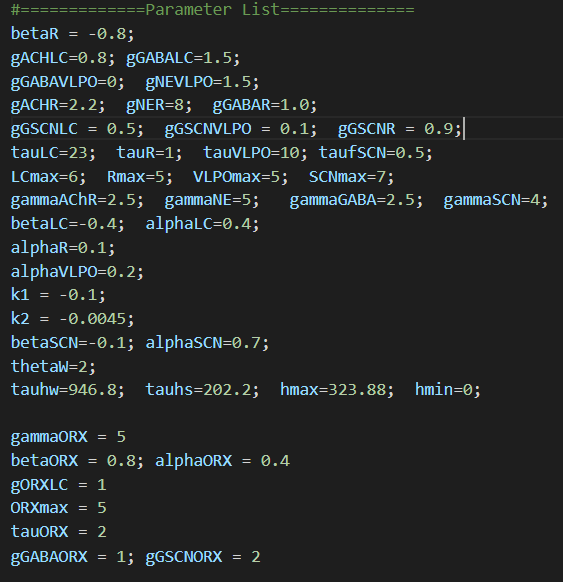 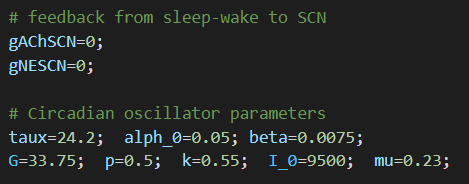 미분방정식 해법을 위한 상수 및 초기값
def PopulationFireRateL (end, h, FLC0, FVLPO0, FR0, FSCN0, FORX0, H0, C0, xc0, n0):
    FLCp = lambda t, FLC, FVLPO, FR, FSCN, FORX, H, C, xc, n: (infF(LCmax, alphaLC, betaLC, LC_IP(NTst(FR, gammaAChR), NTst(FSCN,gammaSCN), NTst(FVLPO, gammaGABA), NTst(FORX, gammaORX))) - FLC)/tauLC
    FVLPOp = lambda t, FLC, FVLPO, FR, FSCN, FORX, H, C, xc, n: (infF(VLPOmax, alphaVLPO, k2*H+k1, VLPO_IP(NTst(FLC, gammaNE), NTst(FSCN,gammaSCN), NTst(FVLPO, gammaGABA))) - FVLPO)/tauVLPO
    FRp = lambda t, FLC, FVLPO, FR, FSCN, FORX, H, C, xc, n: (infF(Rmax, alphaR, betaR, R_IP(NTst(FR, gammaAChR), NTst(FLC, gammaNE), NTst(FSCN,gammaSCN), NTst(FVLPO, gammaGABA))) - FR)/tauR
    FSCNp = lambda t, FLC, FVLPO, FR, FSCN, FORX, H, C, xc, n: (infF(SCNmax, alphaSCN, betaSCN, C + SW(NTst(FR, gammaAChR), NTst(FLC, gammaNE))) - FSCN)/taufSCN
    FORXp = lambda t, FLC, FVLPO, FR, FSCN, FORX, H, C, xc, n, :(infF(ORXmax, alphaORX, betaORX, ORX_IP(NTst(FVLPO, gammaGABA), NTst(FSCN,gammaSCN))) - FORX)/tauORX
    Hp = lambda t, FLC, FVLPO, FR, FSCN, FORX, H, C, xc, n: ((hmax-H)/tauhw)*Heaviside(FLC - thetaW) + (hmin-H)/tauhs*Heaviside(thetaW-FLC)
    Cp = lambda t, FLC, FVLPO, FR, FSCN, FORX, H, C, xc, n: pi/(12*60)*(xc + Bf(n, SimpleLightFunction(t), I_0, p, C, xc))
    xcp = lambda t, FLC, FVLPO, FR, FSCN, FORX, H, C, xc, n: pi/(12*60)*(mu*(xc - ((4*xc**3)/3)) - C*(24/(0.99669*taux) + k*Bf(n, SimpleLightFunction(t), I_0, p, C, xc)))
    np = lambda t, FLC, FVLPO, FR, FSCN, FORX, H, C, xc, n: 60*(alphaI(SimpleLightFunction(t), I_0, p)*(1 - n) - beta*n)
 
    F1 = Function(FLCp, 10, 'LC(t)')
    F2 = Function(FVLPOp, 10, 'FVLPO(t)')
    F3 = Function(FRp, 10, 'FR(t)')
    F4 = Function(FSCNp, 10, 'FSCN(t)')
    F5 = Function(FORXp, 10, 'FORX(t)')
    F6 = Function(Hp, 10, 'H(t)')
    F7 = Function(Cp, 10, 'C(t)')
    F8 = Function(xcp, 10, 'xc(t)')
    F9 = Function(np, 10, 'n(t)')
    return rk4List(0, end, h, ((FLC0, FVLPO0, FR0, FSCN0, FORX0, H0, C0, xc0, n0), (F1, F2, F3, F4, F5, F6, F7, F8, F9)), 'Brain Sleep Reduced')
Result
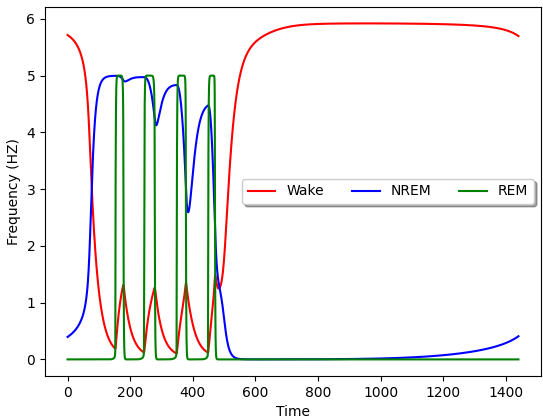 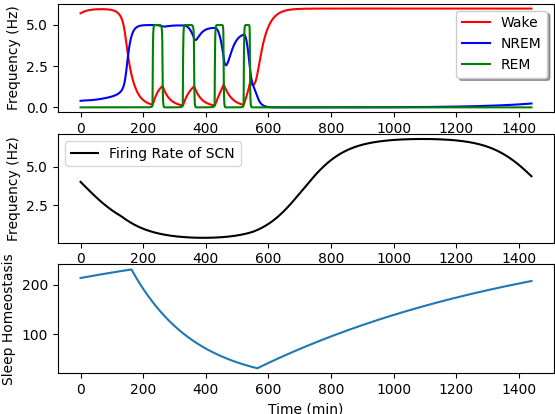 Result
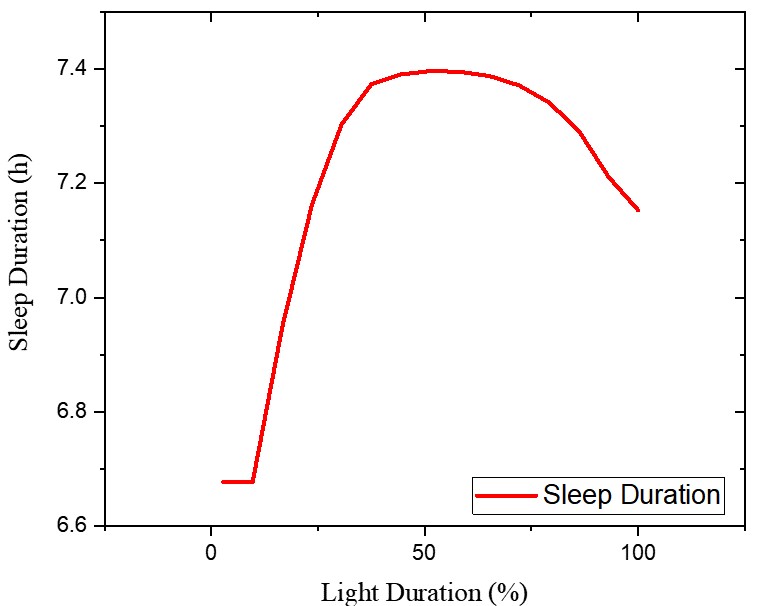 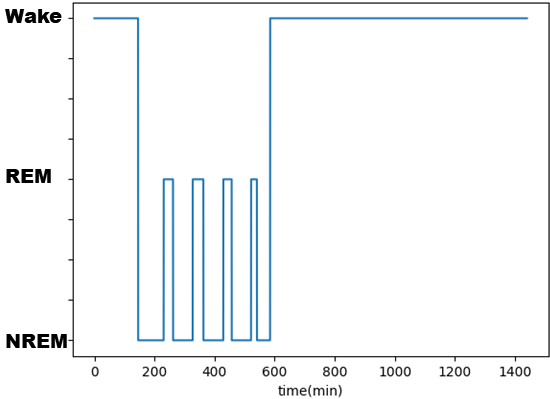 Result
앞서 등장한 Figure와 같이 수면의 REM – NREM 변환 과정이 뚜렷하게 드러남. 
외적 요소로 고려한 빛의 세기 효과가 올바른 수면을 취하는 것에 큰 영향을 주었다는 것을 확인할 수 있었다. 
평균적으로 1시간 30분에서 2시간의 수면 리듬이 발생함을 확인할 수 있었다. 
실제로 해당 시간에 맞춰서 수면을 한 결과 효과적인 수면을 취할 수 있었다.
Further Plans : Health Treatment
이를 통해 바르지 못한 수면 (과수면 현상, 불면증 현상)을 역으로 추적하여 원인을 알아볼 수 있는 치료방식으로 사용할 수 있을 것으로 예상.
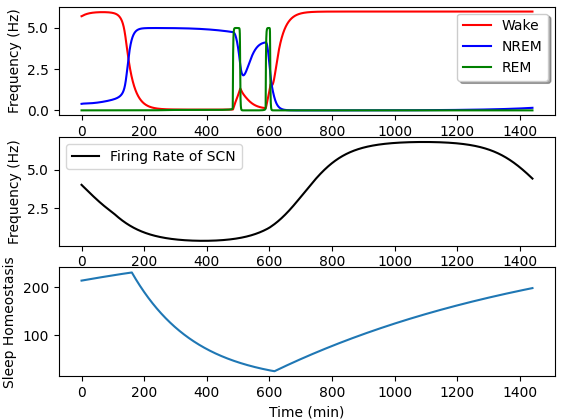 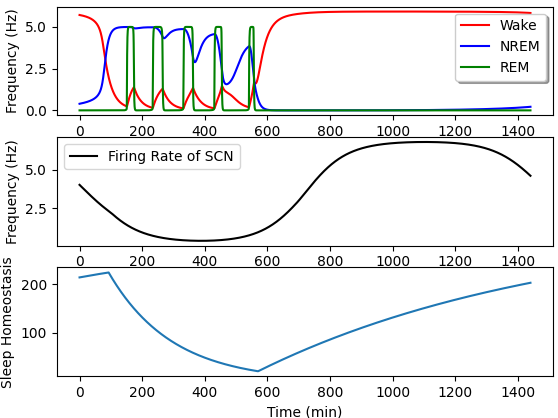 모델의 상수 값 변동을 통해 관찰한 불면 현상
모델의 상수 값 변동을 통해 관찰한 과수면 현상
Further Plans: App Development
이미 수면을 분석하여 알람 역할을 하는 어플들이 있다. 
수면 패턴을 찾는 것이 대부분 그저 규칙성 발견, 외적 요소에 의한 패턴 감지 뿐이다.  효과가 떨어진다!
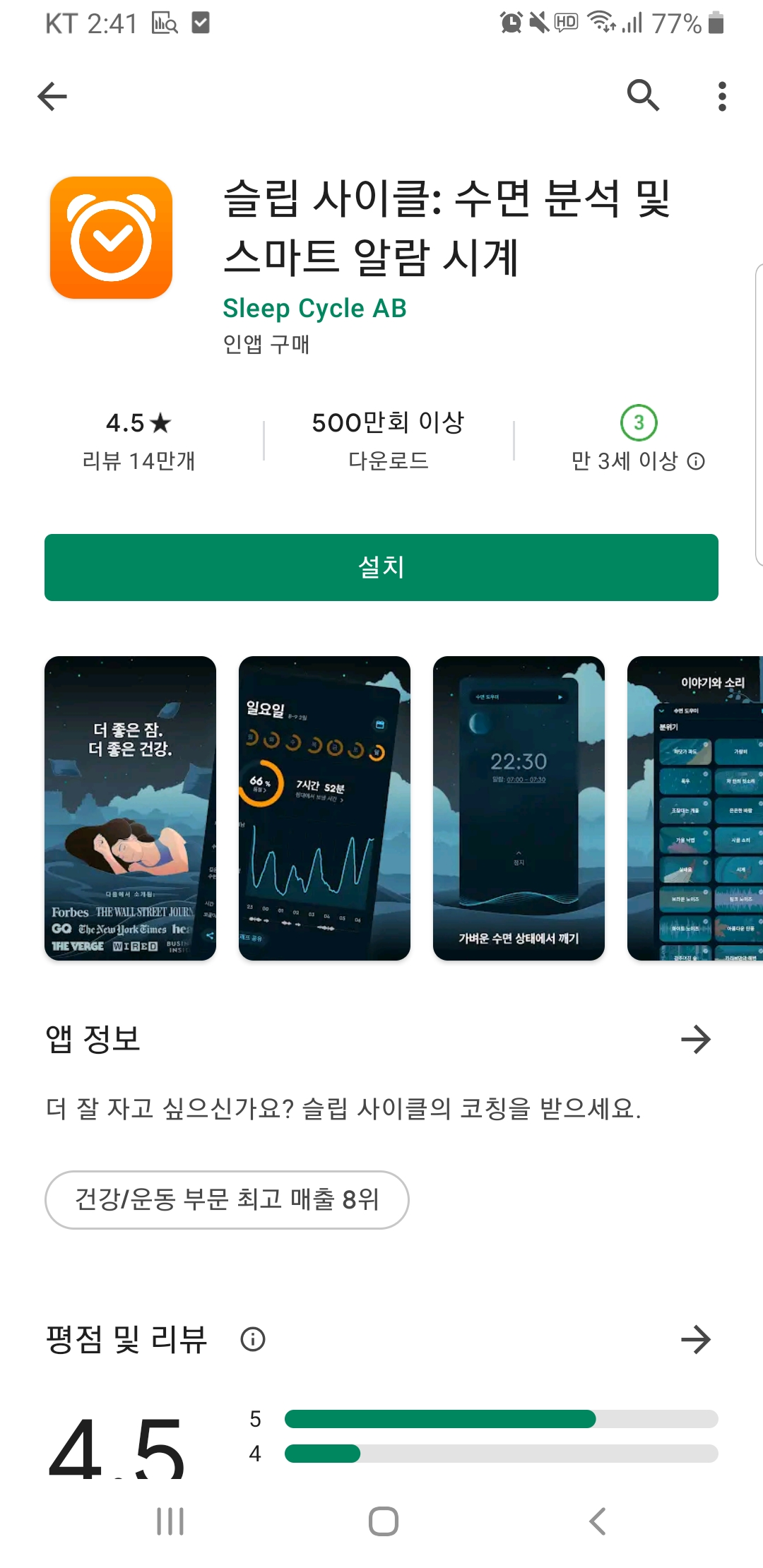 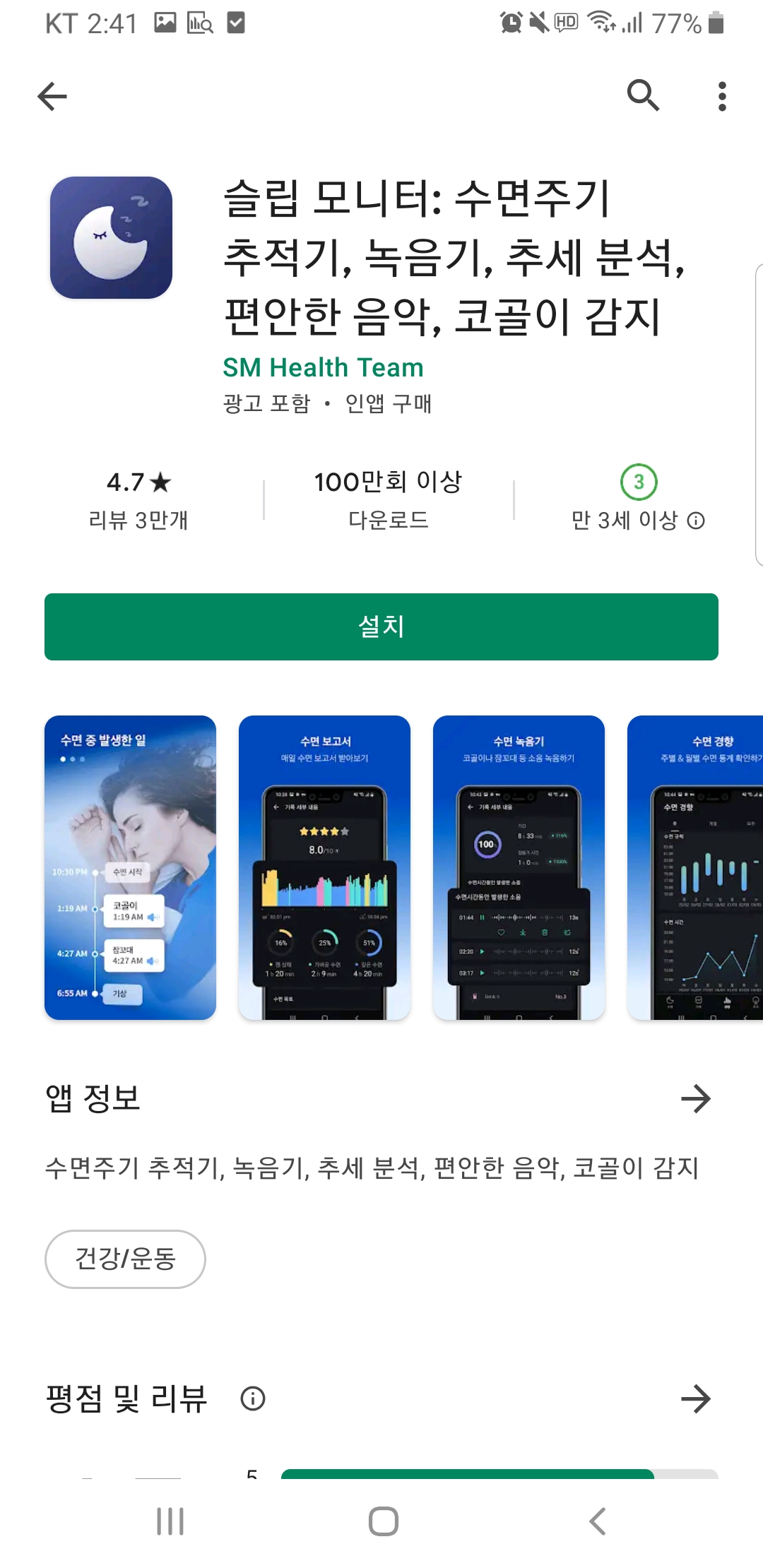